DATA SCIENCE & CULTURA DATA-DRIVEN
QUEM SOU EU?
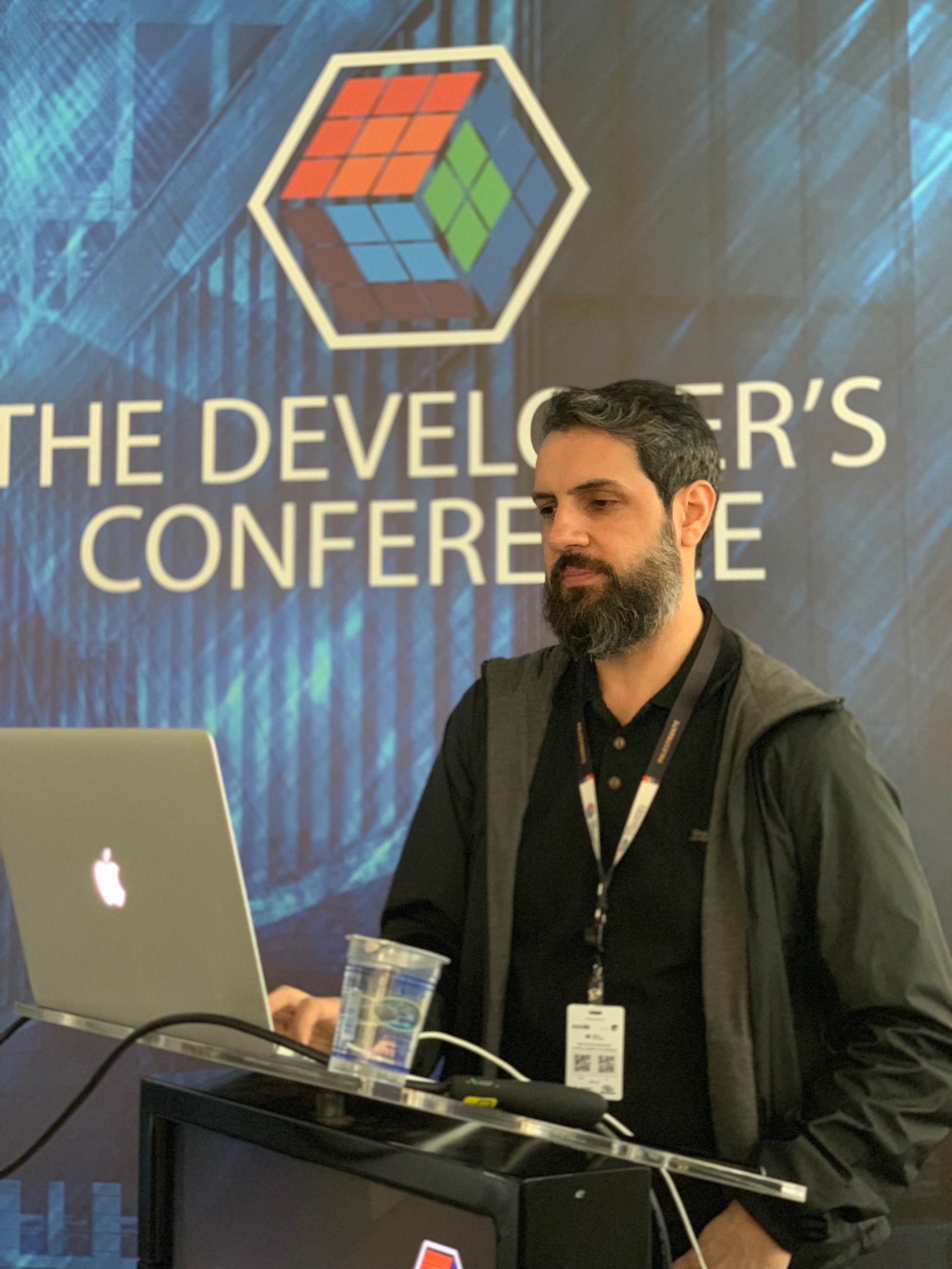 30 anos de carreira
Cientista-chefe (Data&Lab) @ Foursys
Community Manager @ AI Brasil

Tecnológo em Proc. Dados
Pós-Graduado em Solution Architect
Pós-Graduado em Estatística Aplicada
Mestrando em Engenharia Elétrica e Computação (Linha de Pesquisa IA)

Principais áreas de estudo: IA, Data Science, Big Data, IOT e Blockchain
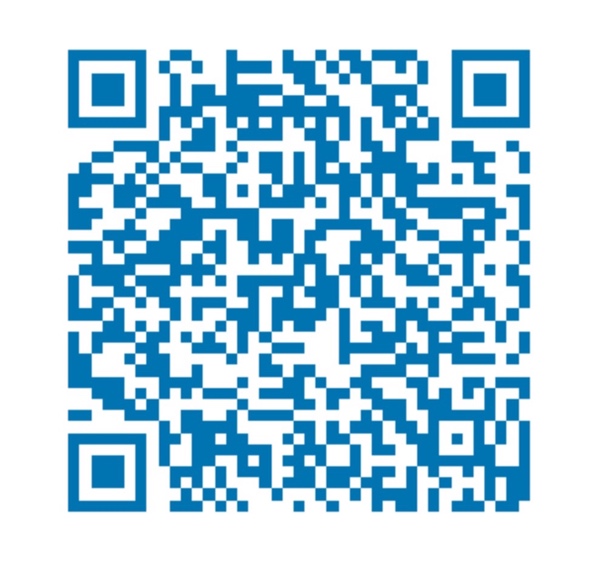 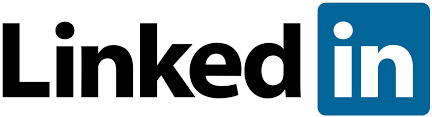 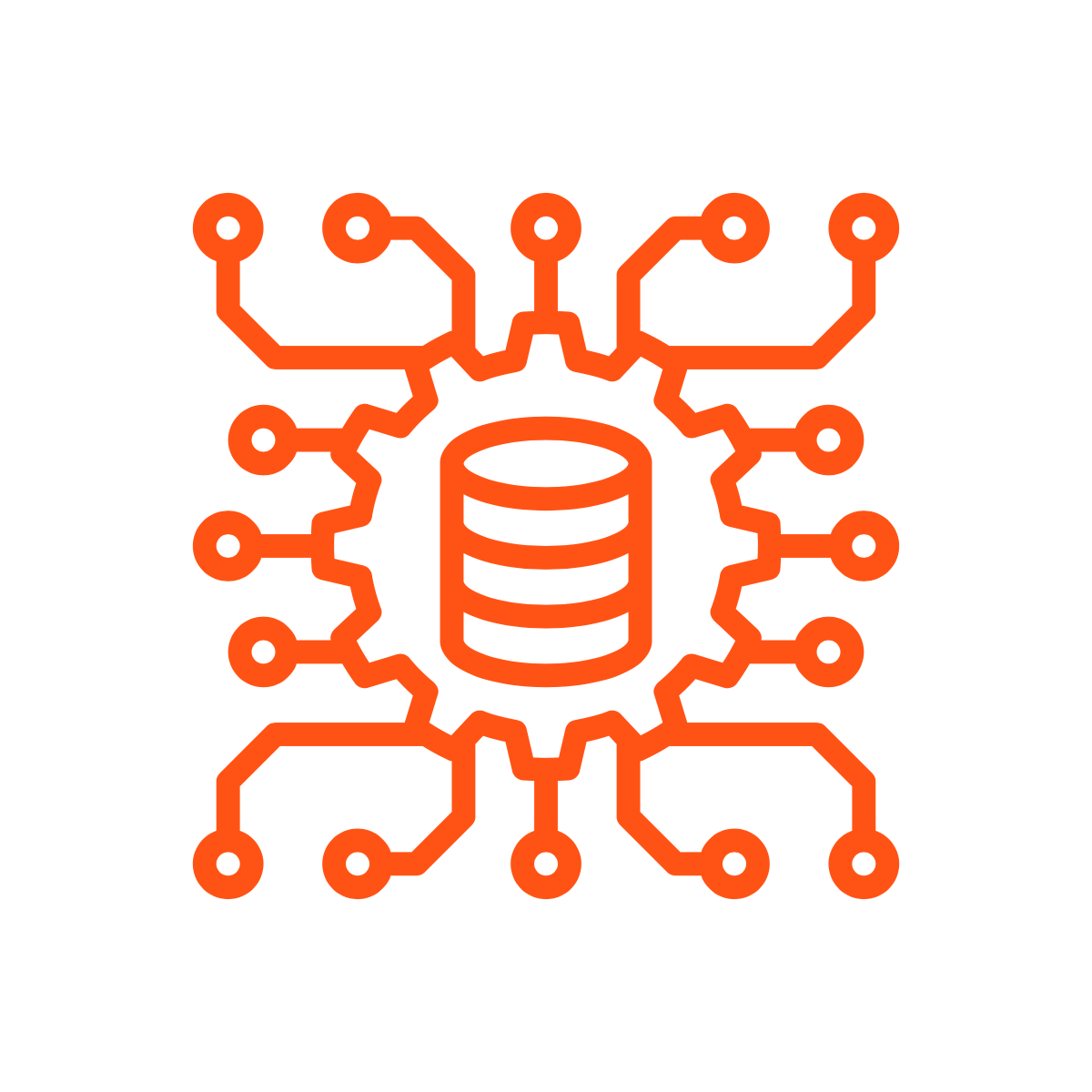 Conceitos
Alguns fatos, pensamentos e observações sobre a formação do termo Data Science e Cultura Data-Driven
A IMPORTÂNCIA DOS DADOS
Um volume enorme de dados tem sido coletados e armazenados:
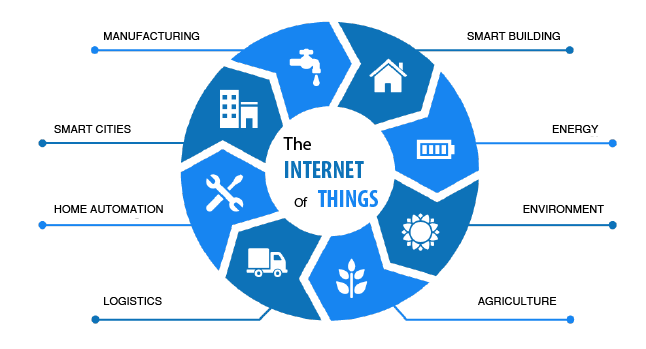 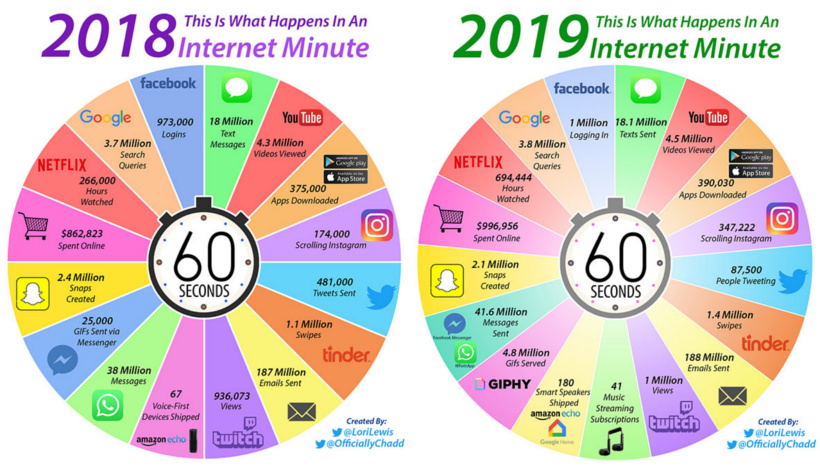 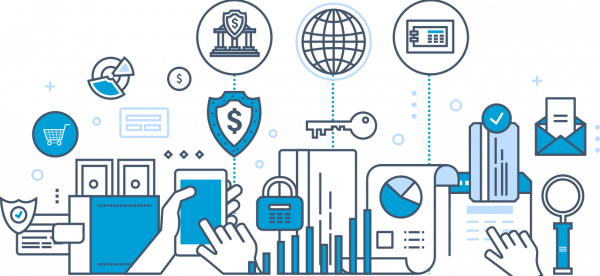 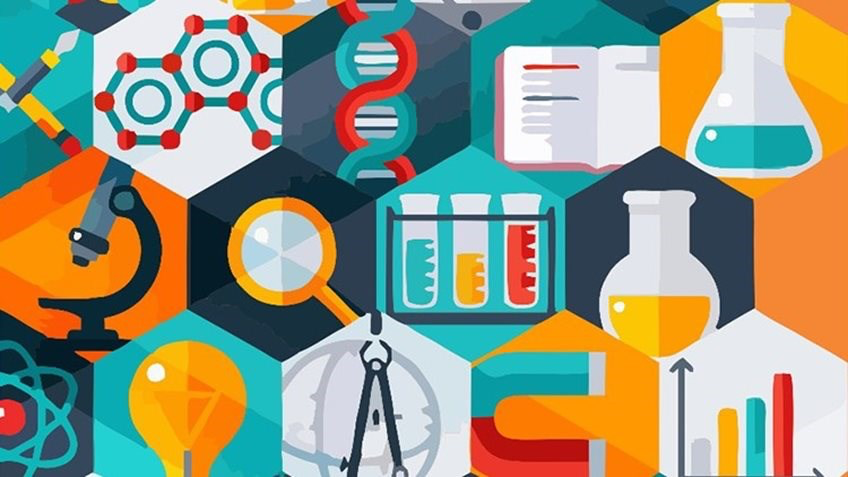 BIG DATA
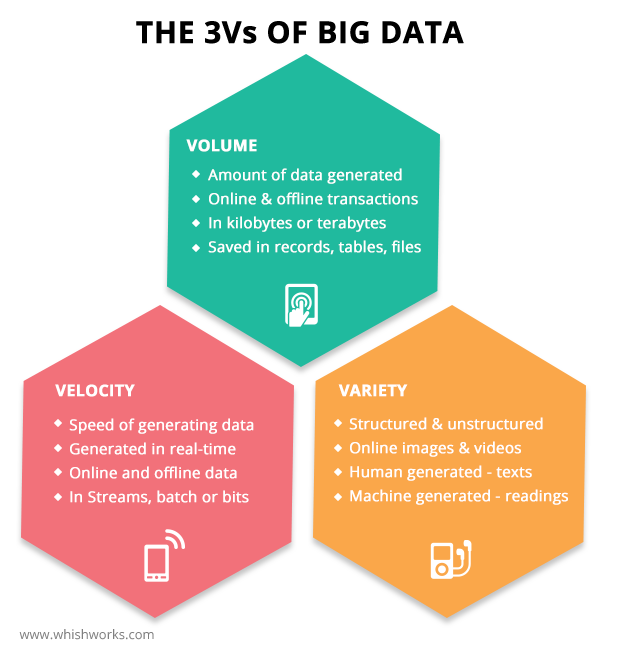 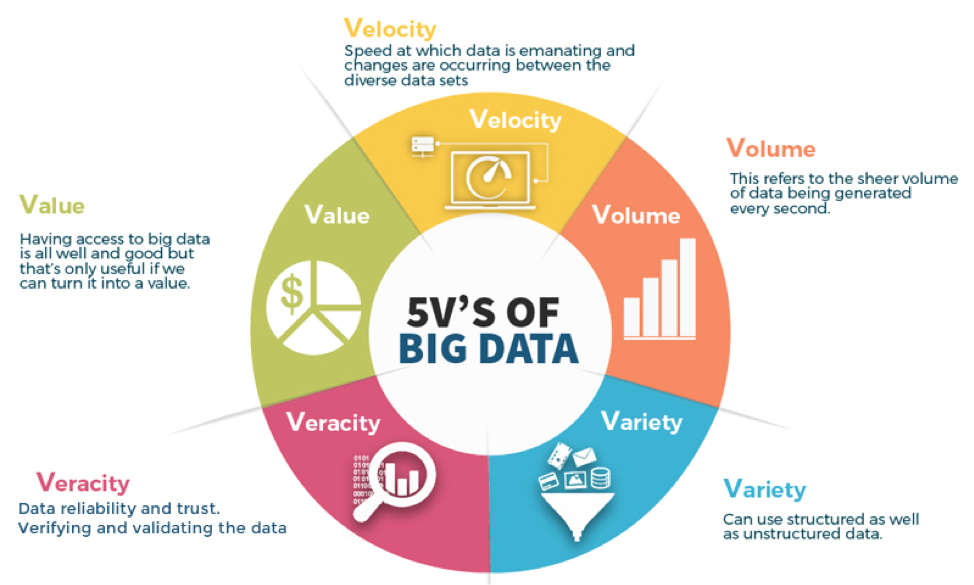 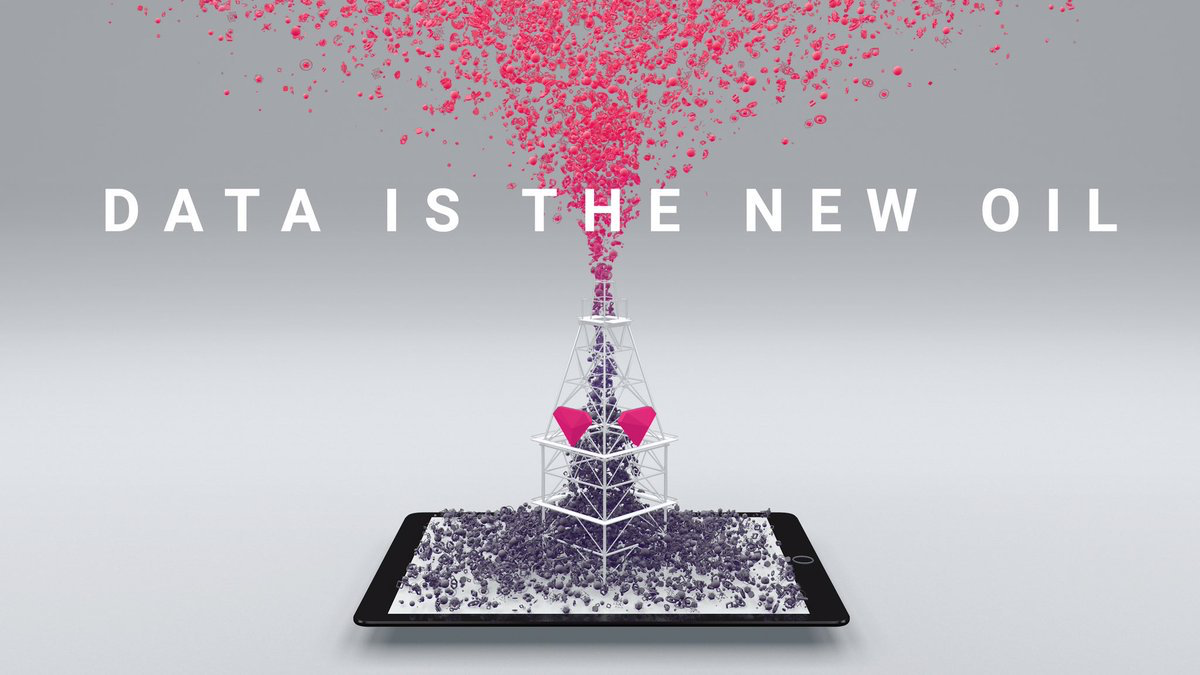 VOCÊ PRECISA REFINAR ESTE NOVO PETRÓLEO

CONHEÇA DATA SCIENCE E A CULTURA DATA-DRIVEN
DATA SCIENCE
A ciência de ...

Descobrir o que não conhecemos, através dos dados
Obter insights preditivos e que gerem ação, com base nos dados
Criar Data Products que tenham impacto imediato no negócio
Comunicar histórias relevantes sobre o negócio
Construir confiança em decisões que guiem o valor dos negócios
DATA SCIENCE
A área que ...

Gerencia, manipula, extrai e interpreta conhecimento de um tremendo volume de dados
Endereça desafios de Big Data, como um campo multidisciplinar de estudo
DATA SCIENCE
Um conjunto ...

De teorias e técnicas de vários campos e disciplinas, que são usados para investigar a analisar uma grande quantidade de dados para apoiar decisões de negócios em diversos segmentos de mercado
DATA SCIENCE
Hilary Mason and Chris Wiggins (2010)

“Data science is clearly a blend of the hackers’ arts, statistics and machine learning ...
... and the expertise in mathematics and the domain of the data for the analysis to be interpretable ...
... It requires creative decisions and open-mindedness in a scientific context.”
http://www.dataists.com/2010/09/a-taxonomy-of-data-science/
DATA SCIENCE
Harvard Business Review (2012)
Davenport and Patil

Data Scientist: The Sexiest Job of the 21th Century
DATA SCIENCE
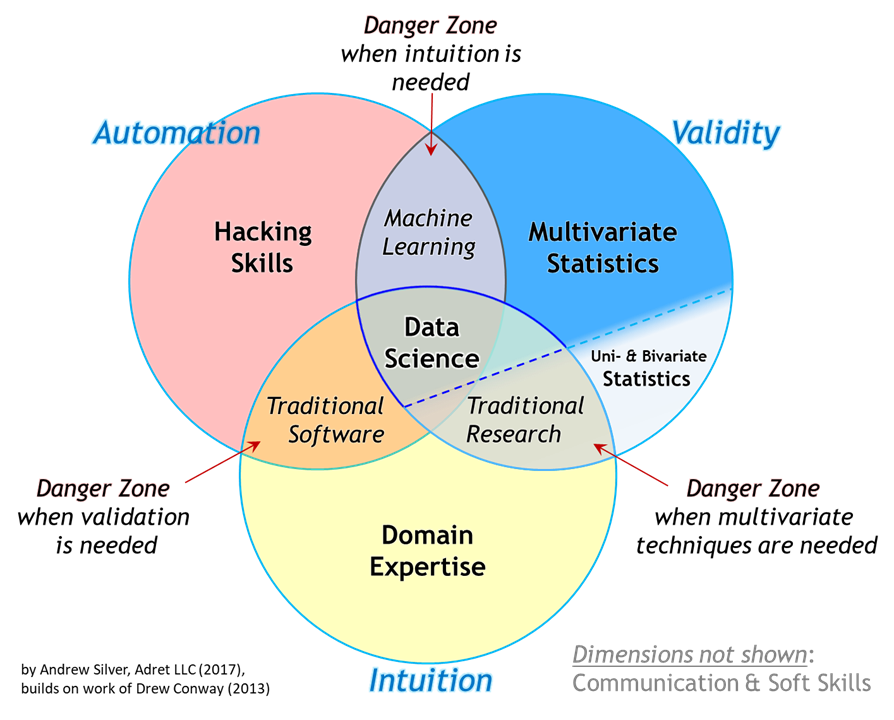 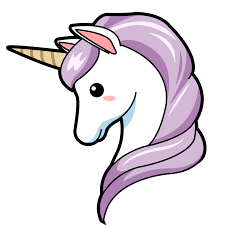 DATA-DRIVEN
PILARES
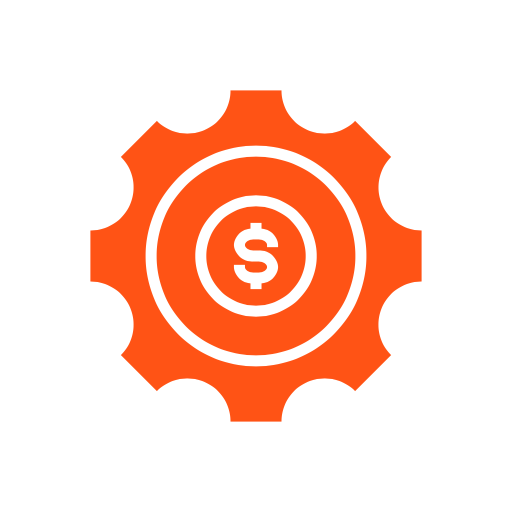 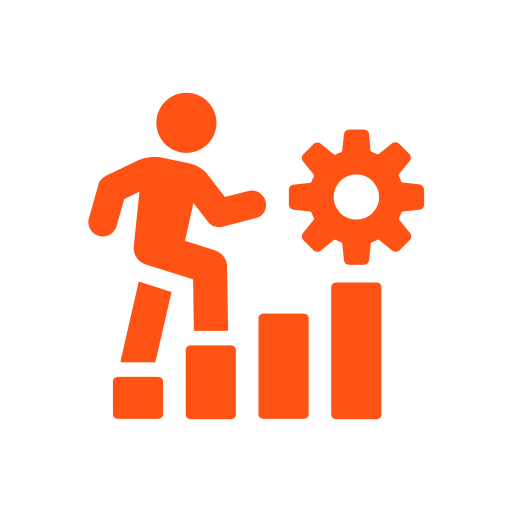 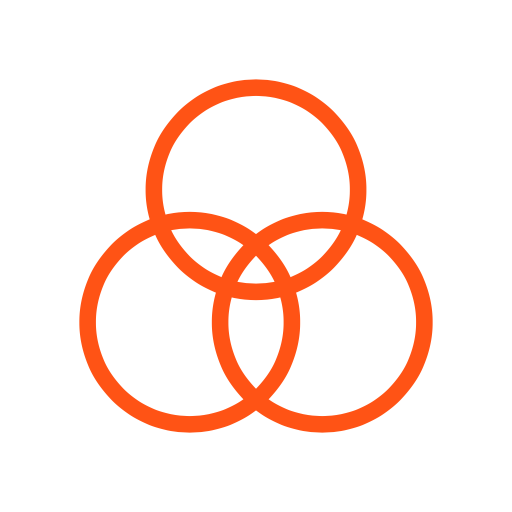 Identificar e comunicar o valores através de dados, e tratar o dado como um capital priorizando o seu uso nas funções de negócios.
Abordar os impactos das mudanças culturais orientada a dados e equipar seus colaboradores com informações chave, alinhadas com a experiência de trabalho.
Gerenciar as implicações éticas dos dados e análises incorporadas a uma cultura de data-driven.
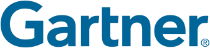 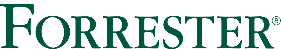 [Speaker Notes: Ro]
DATA-DRIVEN
10 TENDÊNCIAS PARA 2020 - GARTNER
IA mais inteligente, mais rápida e mais responsável
Declínio dos Dashboards
Inteligência de Decisão
X Analytics
Gerenciamento de dados aumentado
A nuvem é um dado
Mundos de Dados e Análises colidem
Mercados e trocas de dados
Blockchain em dados e análises
Os relacionamentos formam a base do valor de dados e análises
DATA-DRIVEN
DATA & ANALYTICS
NIVEIS DE MATURIDADE
Sistema Autônomo
Humanos Tomam Decisões
Prescritivo
Otimização
Análise Inteligente / Aumentada
Preditivo
Interface Maquina -Homem
Modelagem Preditiva
Vantagem Competitiva
Modelagem Estatística
Descritivo
Qual é o melhor que vai acontecer ?
Relatórios Ad-Hoc e OLAP
Maquinas Tomam Decisões
O que vai Acontecer ?
Relatórios Padrão
Dados Limpos
Dados não Tratados
Por que isto Aconteceu?
O que Aconteceu?
Analytics Maturidade
[Speaker Notes: Vini]
DATA-DRIVEN
CONCEITOS
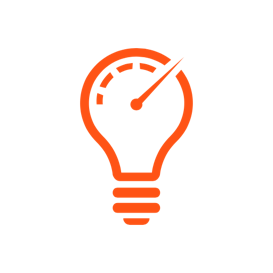 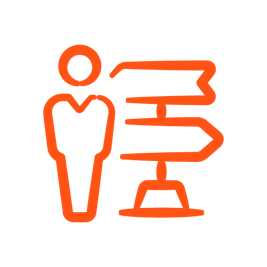 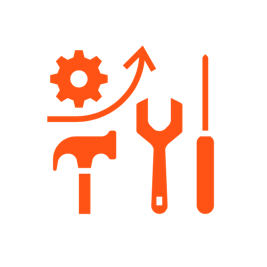 Trata o dado como principal recurso para alavancar a geração de insights na organização
Empodera os membros da organização para usar dados para elevar a qualidade das suas tarefas diárias
Framework que apoia os membros da organização a colaborar com o intuito de evidenciar dados como centro da tomada de decisão
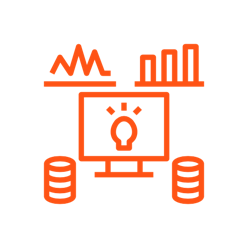 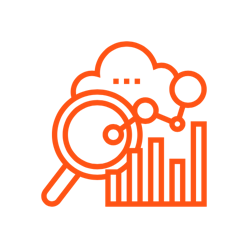 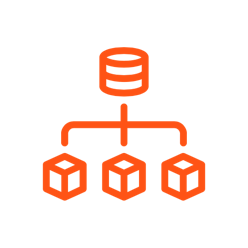 Compreende a essência de dados e analytics e como ambos podem ser efetivamente usados no negócio da organização
Monitora de perto a performance da organização e seus drivers, com dados
Transforma dados e analytics em produtos e serviços
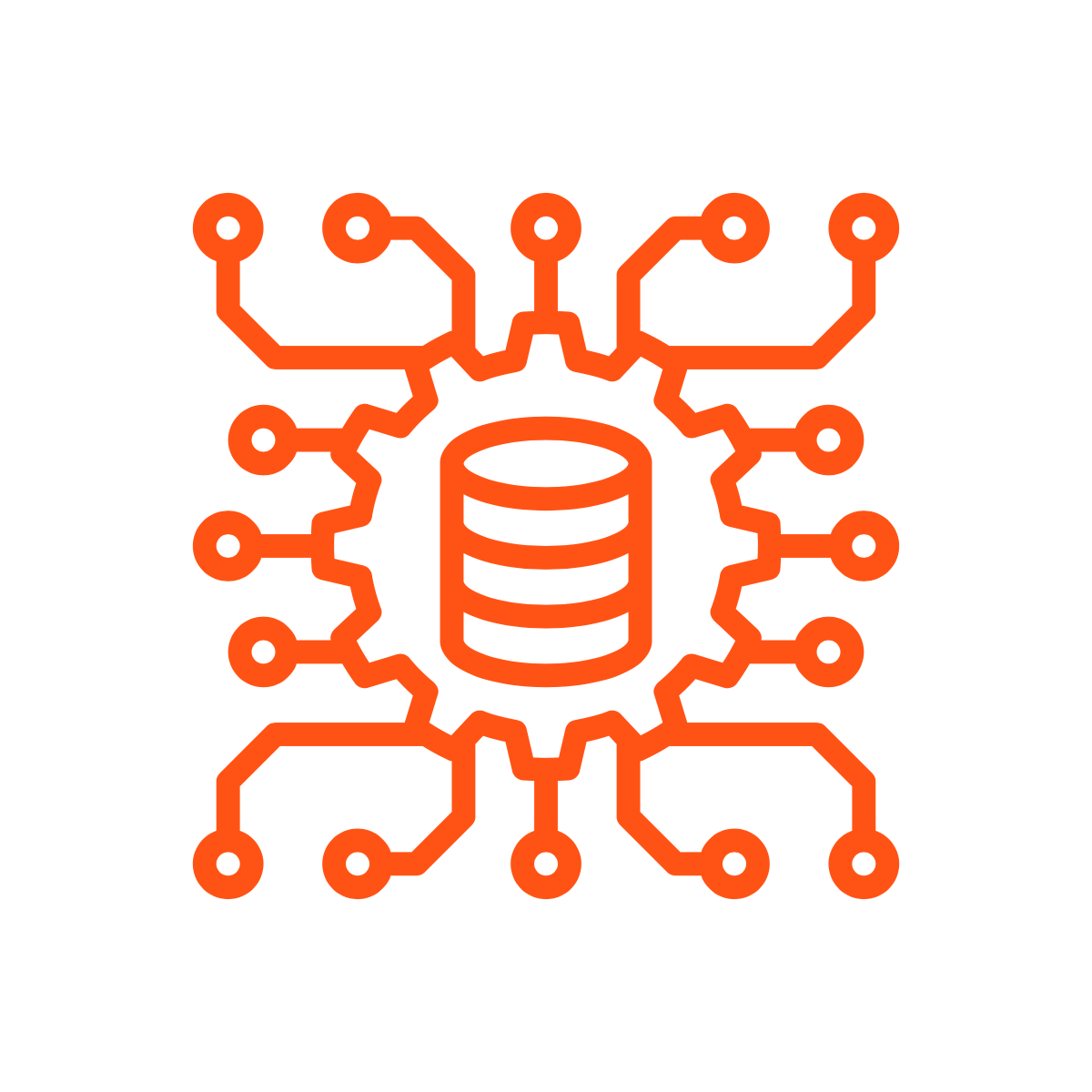 Visão Estrutural
Como é o pipeline de um projeto de Data Science, como funciona a implantação de cultura data-driven e como se integra com outras áreas
DATALAB
FRAMEWORK
CLOUD
PESSOAS
SUPPORT FRAMEWORKS
ALFABETIZAÇÃO DE DADOS
ENGAJAMENTO DOS EXECUTIVOS
CATALISADORES DE DADOS (COMUNIDADE)
ALINHAMENTO COM CULTURA ORGANIZACIONAL
GOVERNANÇA
PRIVACIDADE
EXPLICAB. E INTERPRETAB.
LINHAGEM E ORIGEM
MÉTRICAS
PROPRIEDADE
QUALIDADE
SEGURANÇA
DATA SCIENCE
MACHINE LEARNING / DEEP LEARNING
STORYTELLING (VISUALIZAÇÃO DE DADOS)
ANALISAR
PREPARAR
CRIAR MODELOS
TREINAR
DASHBOARDS
REPORTS
EXPLORAR
GERAR INSIGHTS
AVALIAR
PREVER
KPIS
ALERTAS
BIG DATA / DATA ENGINEERING
INGESTÃO
TRANSFORM.
MODELAGEM
REAL-TIME
BATCH
ARMAZENAM.
DATAOPS / MLOPS
DESENVOLVER
TESTAR
ORQUESTRAR
ENTREGAR
MONITORAR
[Speaker Notes: Vini]
DATALAB
FORMAS DE ENTREGA
LABORATÓRIO
UNIDADE DE NEGÓCIO
EXPERIMENTAÇÃO
ROADMAP
PRODUTOS
MVP
B2B / B2C
FORMAÇÃO
DE EQUIPES
MODELO DE NEGÓCIO
INOVAÇÃO TECNOLÓGICA
BRANDING AND BENCHMARK
VALOR PARA O PRODUTO
PROJETOS
CENTRO DE EXCELÊNCIA
QUICK-WINS
SQUADS
FOCO EM CAPACIDADES
ESPECIALIZADO POR VERTICAIS
DEMANDAS PONTUAIS
ROADMAP PROJETOS
MELHORIA DE PROCESSOS
GOVERNANÇA E PROCESSOS
VALOR PARA O MERCADO
PIPELINE DATA SCIENCE
ITERATIVE PROCESS
Deploy
Storytelling / Data Visualization
Validate Model
Machine Learning / Deep Learning
EDA – Exploratory Data Analysis
Data Preparation / Wrangling
Data Gathering
Implement
Monitor
Dashboards
Predictions
Prescriptions
Trends
Advices
Sources
Formats
Cleaning
Feature Eng.
Transforming
Structure
Patterns
Mining
First Insights
Models
Algorithms
Supervised 
Unsupervised
Semi-Supervised
Reinforcement
Neural Networks
Train / Predict
Tuning
Explainabilty
Interpretability
Metrics
CULTURA DATA-DRIVEN
CONSTRUÇÃO
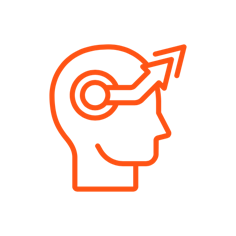 Mudar a Mentalidade dos colaboradores
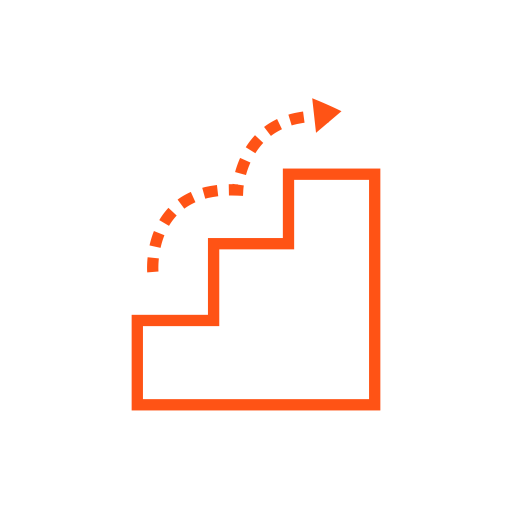 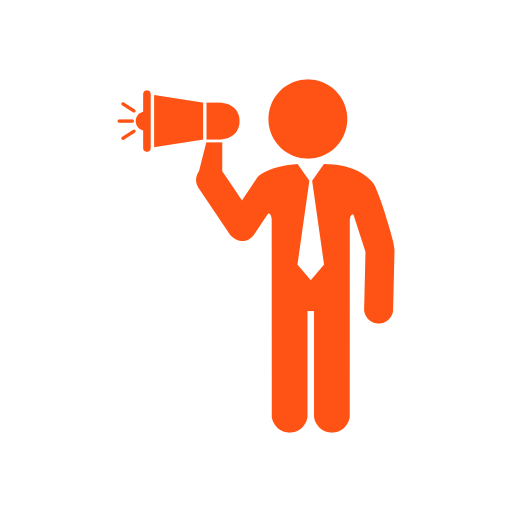 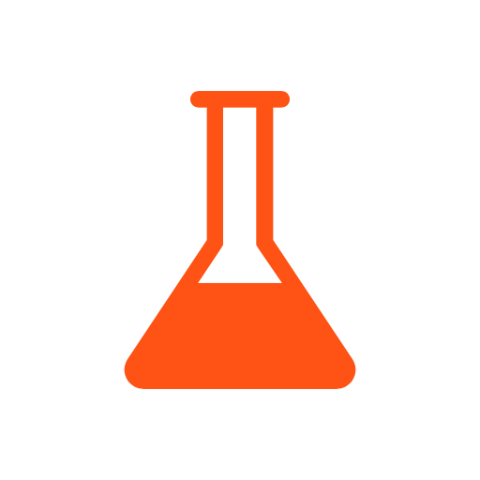 Patrocínio dos
Executivos
Quick-wins
Experimentação
CULTURA DATA-DRIVEN
CONSTRUÇÃO
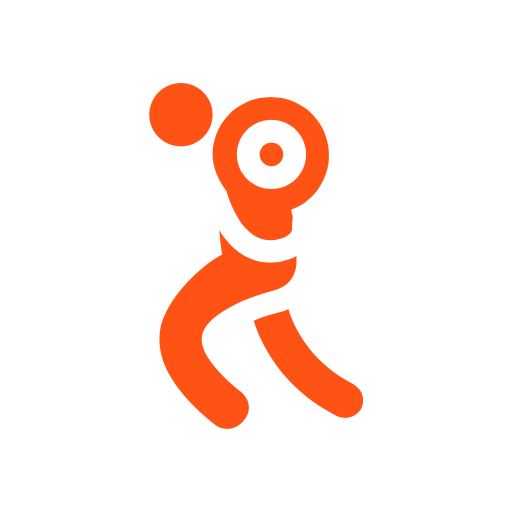 Fortalecer as Habilidades
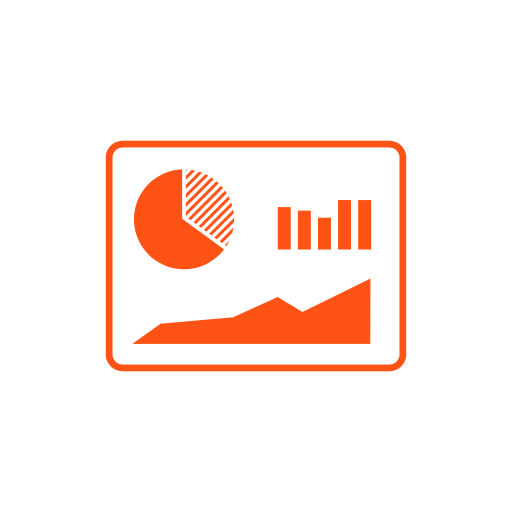 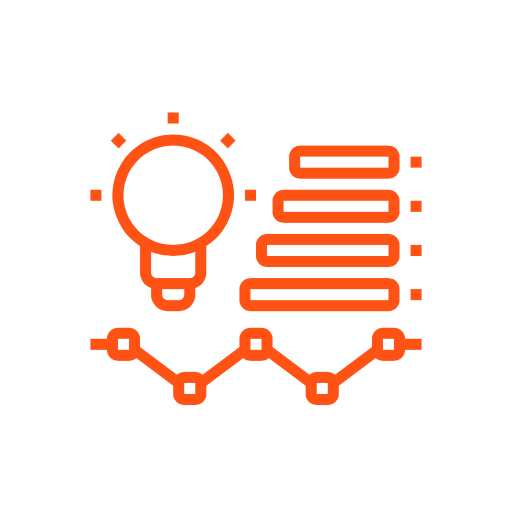 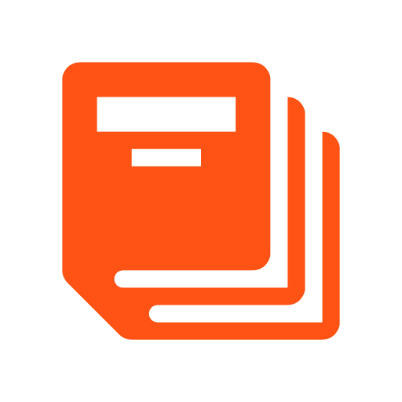 Alfabetização de
Dados
Storytelling com Dados
Recursos de 
Análise
CULTURA DATA-DRIVEN
CONSTRUÇÃO
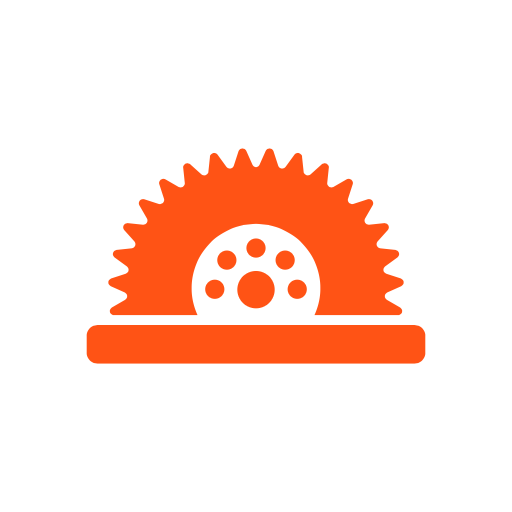 “Afiar” o Kit de Ferramentas
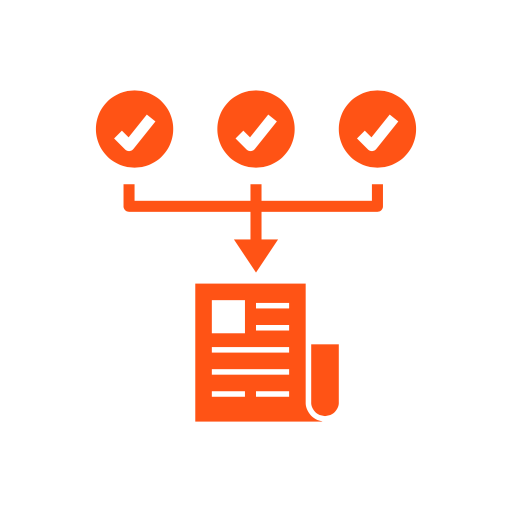 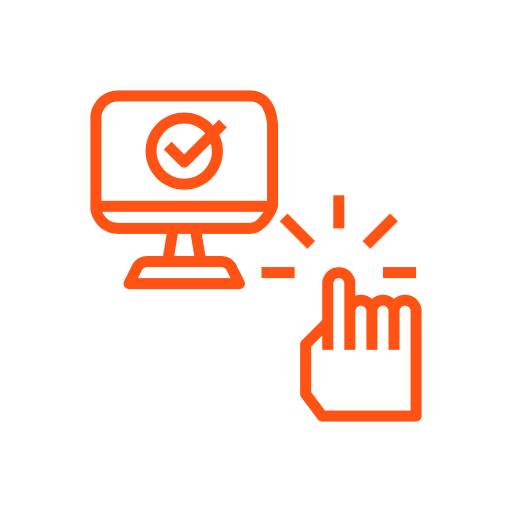 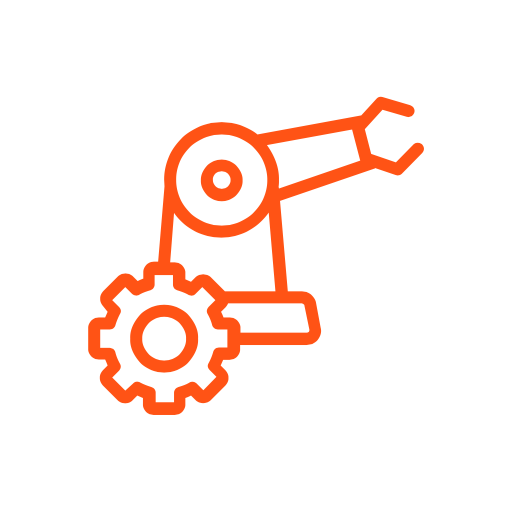 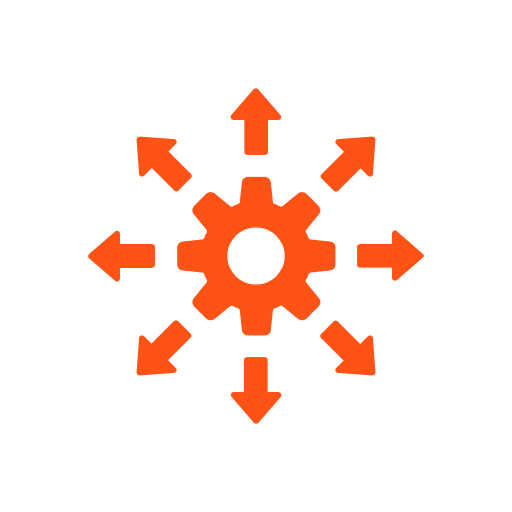 Integração de Processos
Versão única
da verdade
Modelo 
Self-Service
Automação
CULTURA DATA-DRIVEN
CONSTRUÇÃO
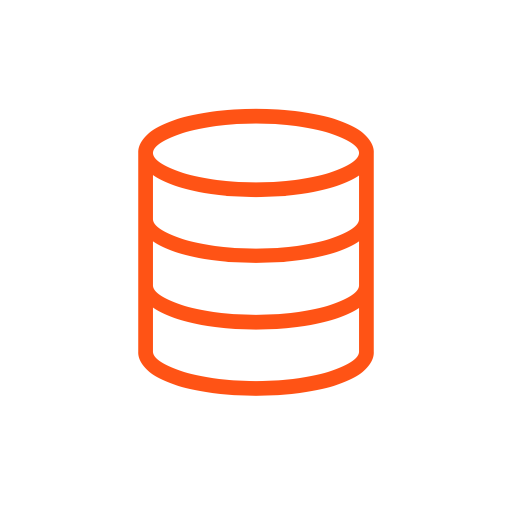 Solidificar os
Datasets
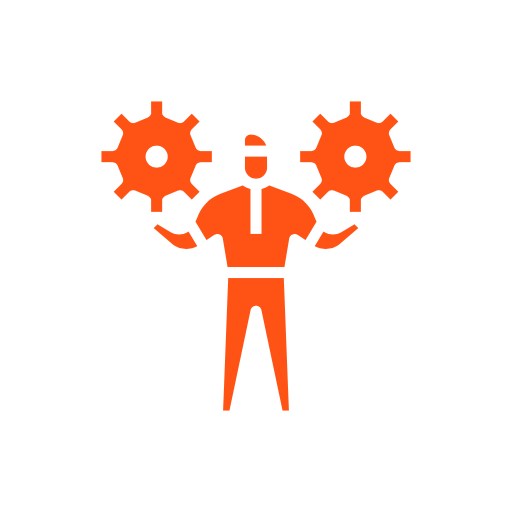 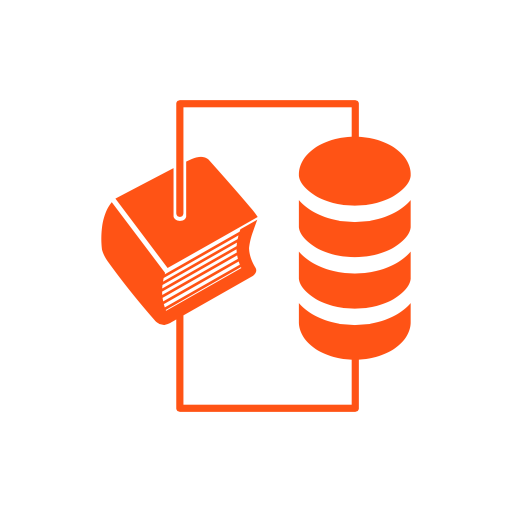 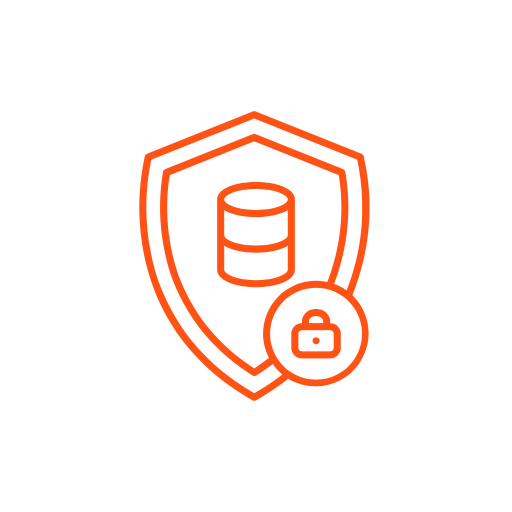 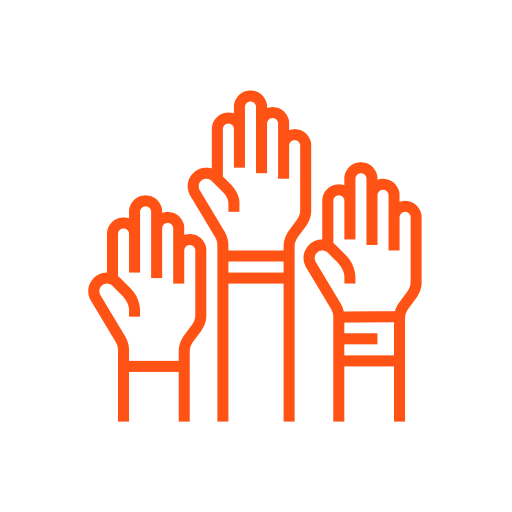 Alinhamento
Estratégico
Governança de Dados
Democratização de Dados
Segurança e Privacidade de Dados
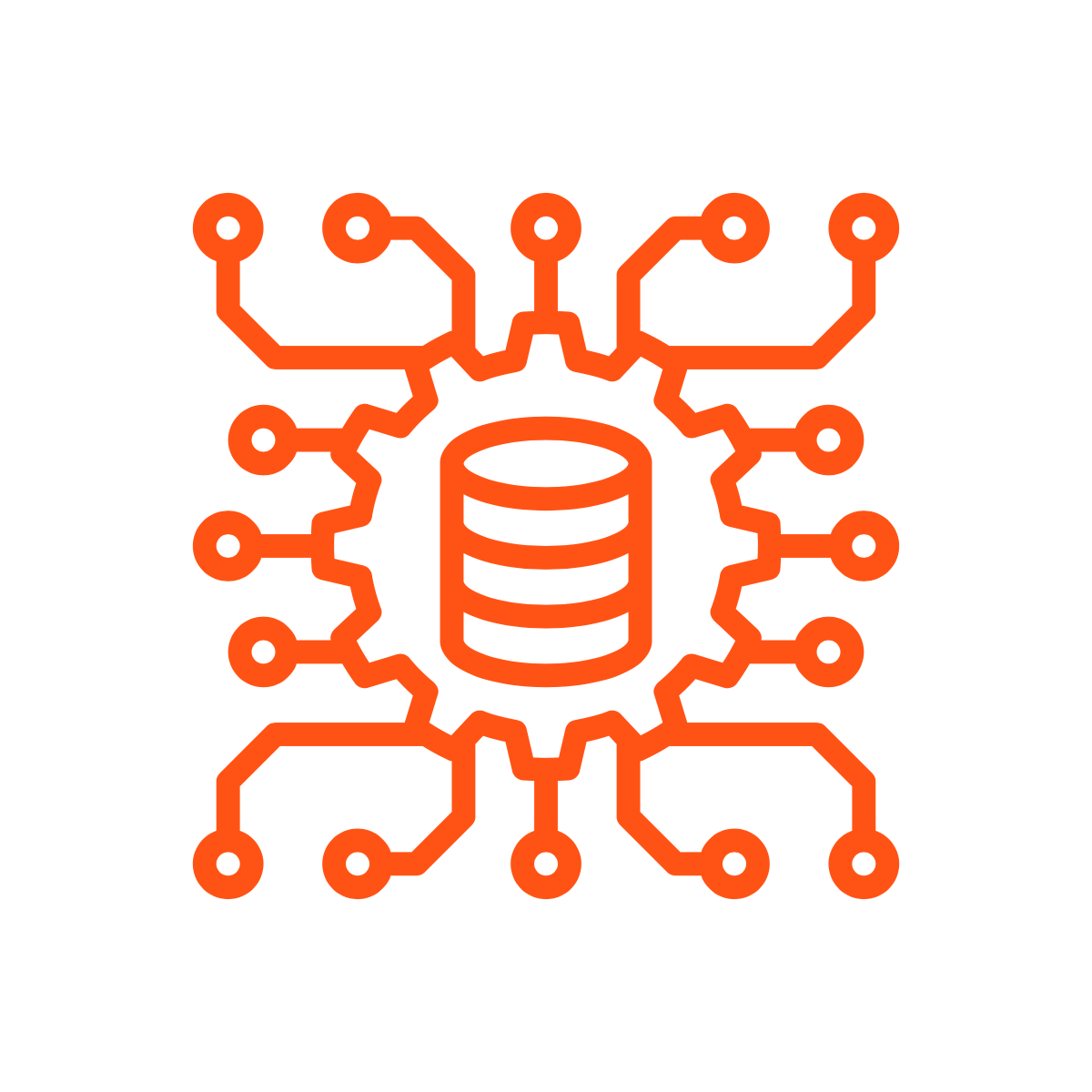 Aplicações e Casos de Uso
Apresentar algumas situações de Mercado, onde Data Science é utilizado para criação de valor para um negócio ou produto
APLICAÇÕES E CASOS DE USO
APLICAÇÕES E CASOS DE USO
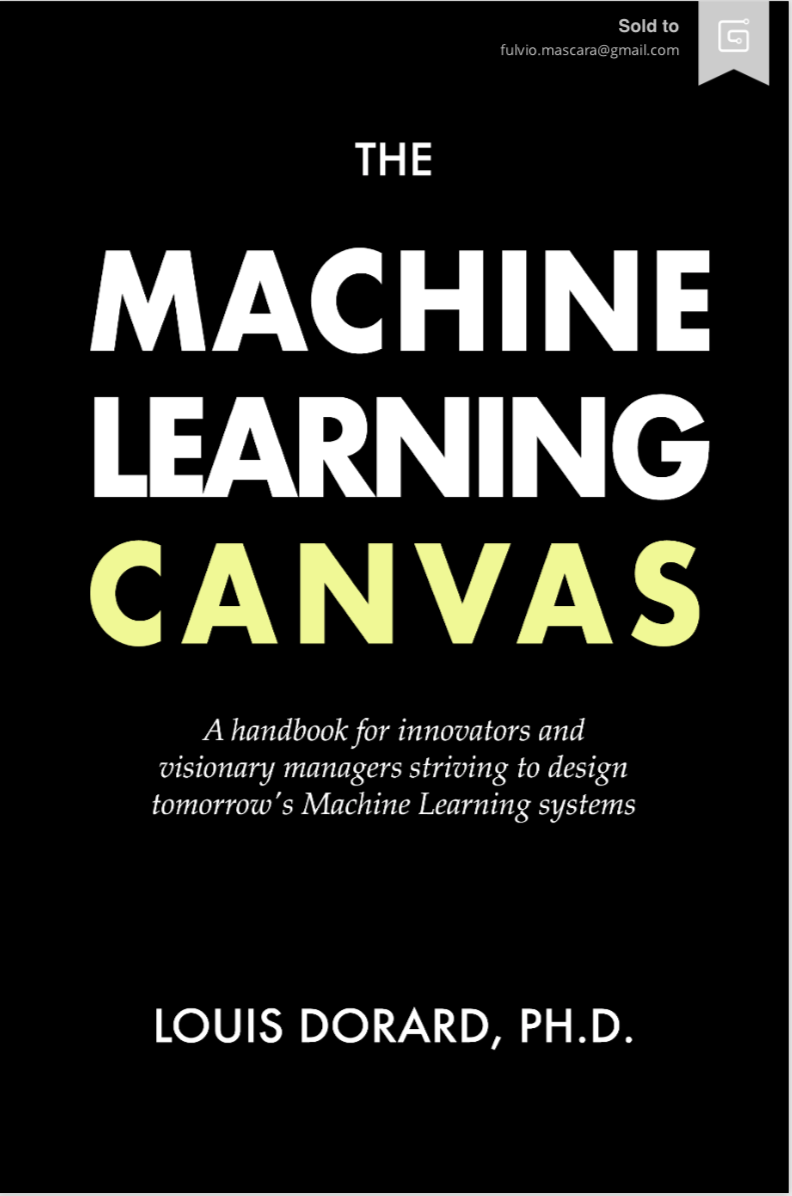 É um framework criado em 2015 pelo Louis Dorard (criador do PAPIs.io)

Ter todos os skillsets (da gestão ao cientista) “na mesma página” na formulação de uma solução de Machine Learning

Soluções que criem valor para os usuários finais
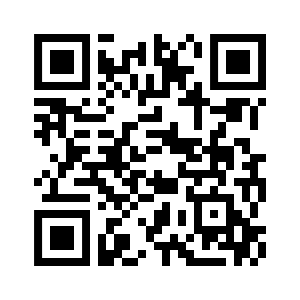 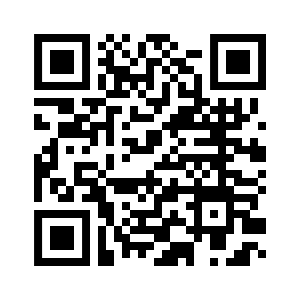 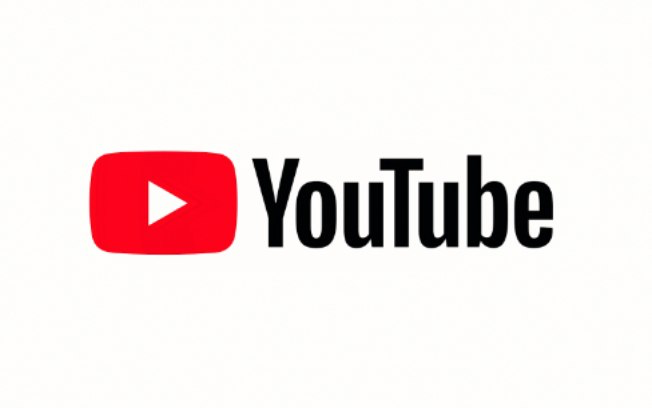 ML CANVAS
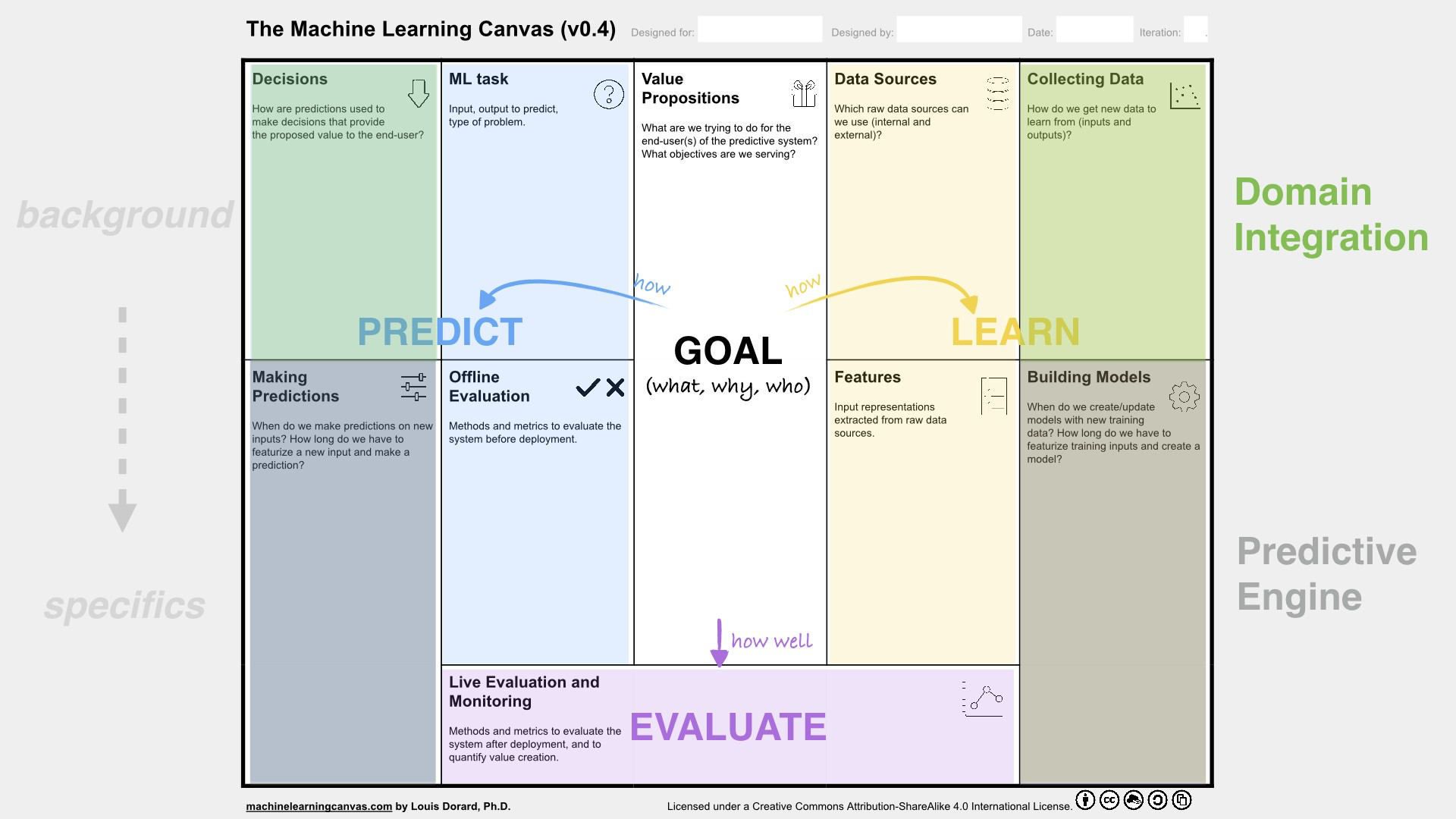 MUITO OBRIGADO !